NLTE vs LTE -Hα-
Naoki Nakamura
NLTE seminar 2/3
Important subroutines in “Multi”
Set and fixed at “Start” 
Vary in “ITER”
Equations(ITER内)
Iteration①
Line transition
red：Variable
blue：Fix
4.Solve radiative transfer Eq
Iteration②
LTE vs NLTE(Hα Intensity)
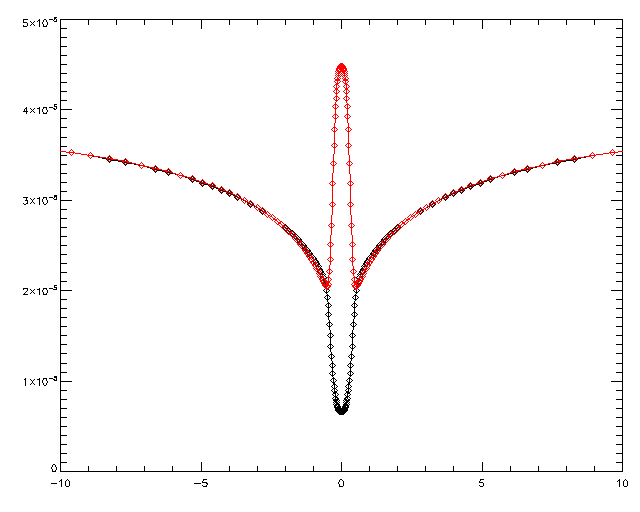 Red : LTE
Black :NLTE
Hα Line center
Red : LTE
Black :NLTE
Source function
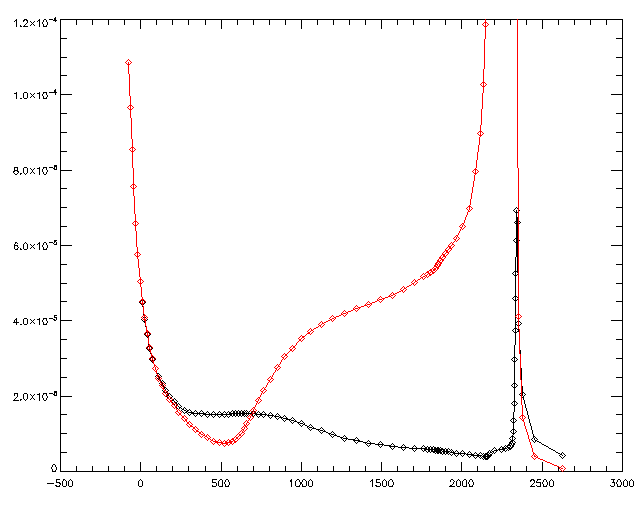 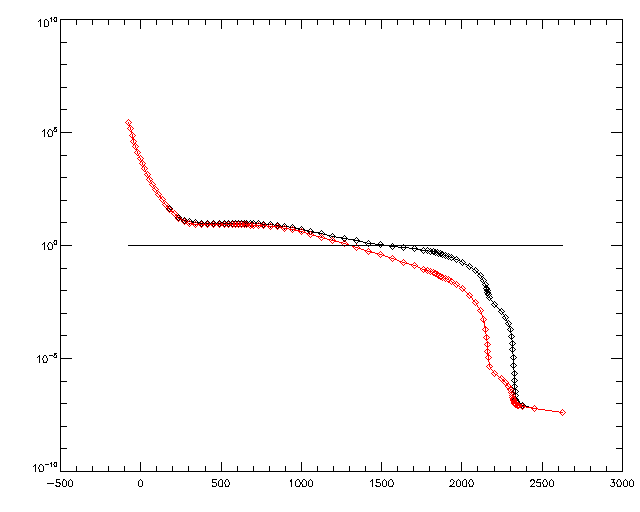 Optically depth
LTE formation height
NLTE formation height
Height
Height
Source functions have significant difference between LTE and NLTE
Formation height is also difference
Source function
Line transition
red：Variable
blue：Fix
At line center background term is negligible
NLTE Source Function
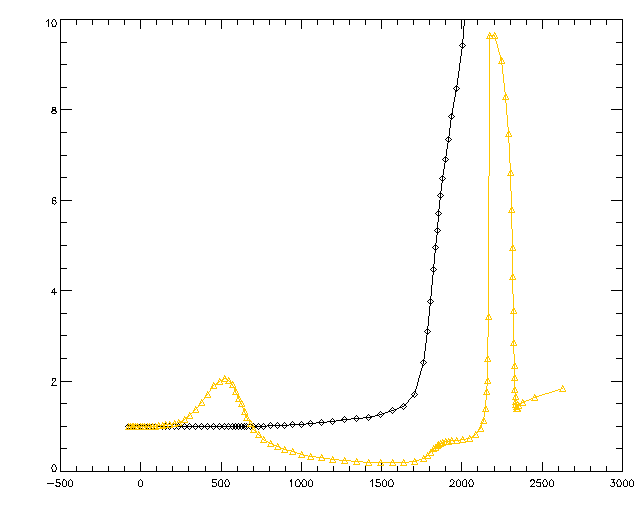 Black :b2
Yellow :b3
Height
NLTE opacity
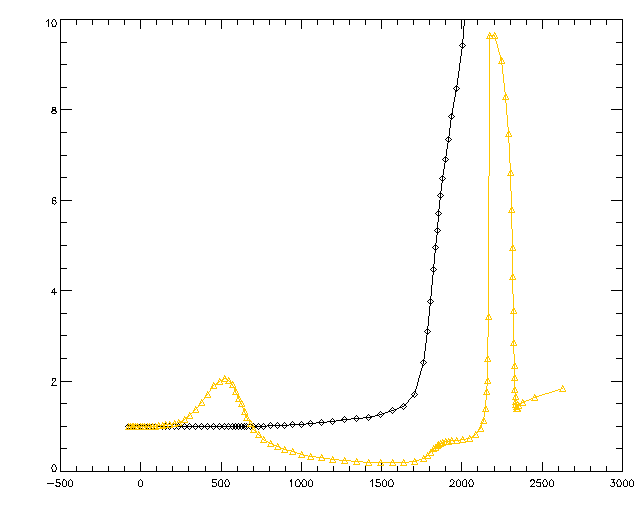 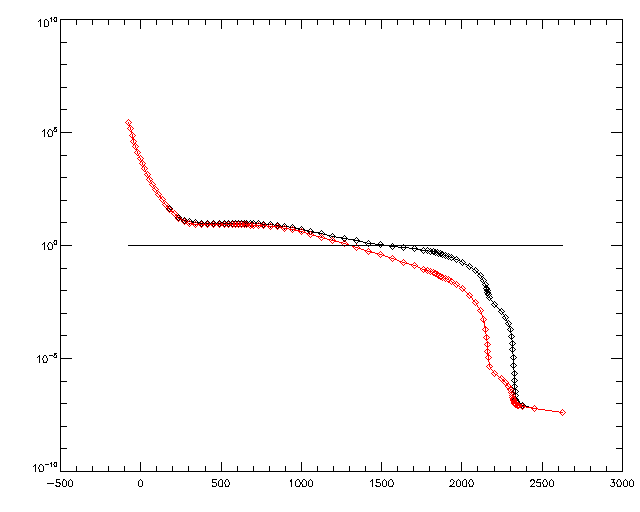 Optically depth
Black :b2
Yellow :b3
Height
Height
Level transition (Z=1500km:around line formation height)
Height      1494.15
     i(lower)| j(upper)| Rji nj- Rij ni | Cji nj -Cjiini  
           1           2  2.09715e+06  1.42502e+06
           1           3     -20480.0     -98601.1
           1           4     -7680.00     -14936.5
           1           5     -4800.00     -4828.55
           2           3  9.43262e+08 -1.27972e+07
           2           4 -2.53378e+08 -1.44377e+06
           2           5 -2.32799e+08     -397397.
           3           4  6.29717e+08 -2.63164e+06
           3           5  1.19693e+08     -565368.
           4           5  2.26359e+08     -324608.
           1           6 -1.25696e+06     -10841.8
           2           6 -4.44847e+08     -271172.
           3           6  1.88089e+08      80667.5
           4           6  1.43692e+08  2.56136e+06
           5           6  1.03133e+08  8.82792e+06
level:   1           2           3           4            5            6
  1.3e+12    43419.    489.0   169.4    148.1  6.4e+10
      1.21      1.26     0.201    0.132     0.129    0.214
6

5

4

3

2

1
青：radiation,  赤: collision
Hα +0.5Å
Red : LTE
Black :NLTE
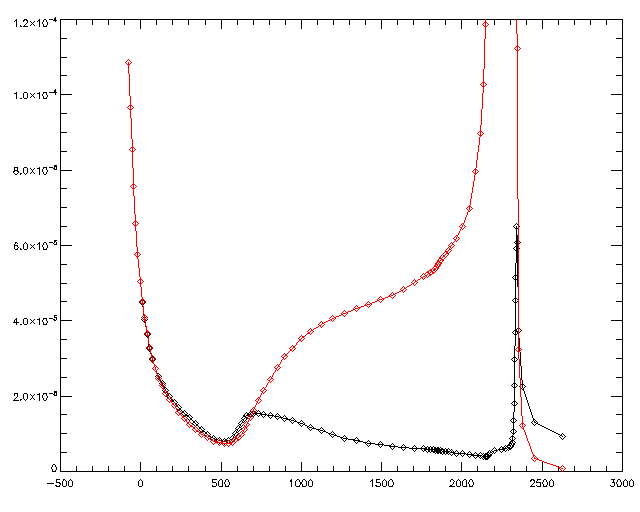 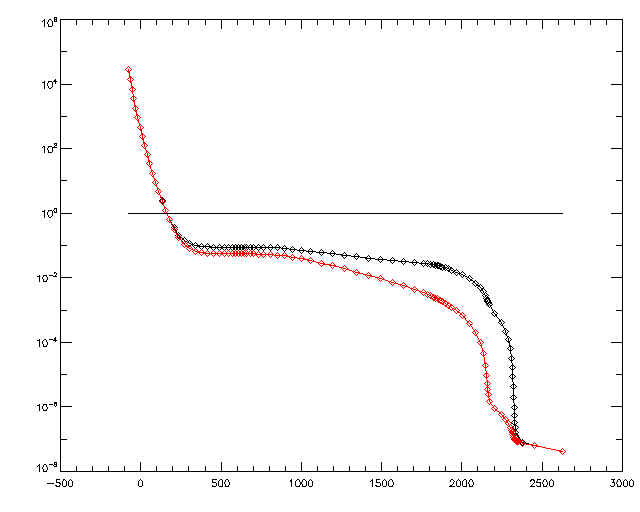 NLTE formation height
LTE formation height
Source function
Optically depth
Source functions and formation height have No differences between LTE and NLTE
Appendix
Opacity contribution
Line center+0.5 Å
Line center
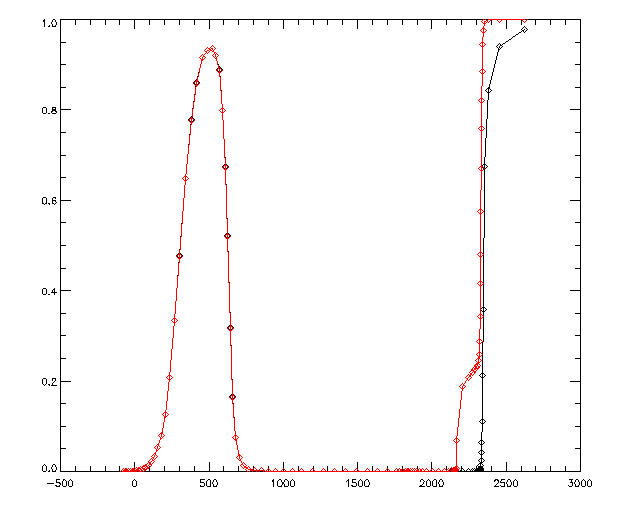 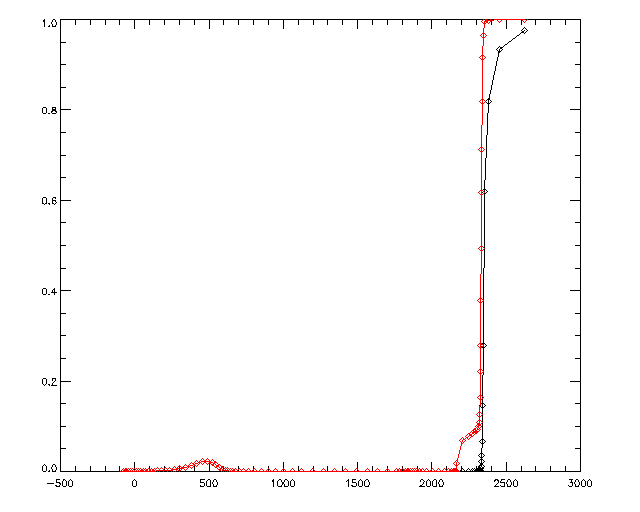 Formation height
Formation height
Height
Height
LTE transision
Height      1494.15
     i(lower)| j(upper)| Rij ni   |   Rji nj   |    Cij ni  |   Cji nj  
           0           1  1.61062e+13  1.61062e+13  2.59098e+07  2.59098e+07
           0           2  1.35166e+11  1.35166e+11      97669.1      97669.1
           0           3  1.64169e+10  1.64169e+10      13839.5      13839.5
           0           4  4.72596e+09  4.72595e+09      4463.09      4463.09
           1           2  7.85938e+10  1.09389e+11  1.20213e+07  1.20213e+07
           1           3  4.01000e+09  1.08470e+10  1.27286e+06  1.27286e+06
           1           4  8.60856e+08  2.90329e+09      349549.      349549.
           2           3  7.95369e+09  1.39074e+10  3.77426e+07  3.77426e+07
           2           4  1.25088e+09  2.73407e+09  7.81516e+06  7.81516e+06
           3           4  3.30489e+09  4.97380e+09  1.24072e+08  1.24072e+08
           0           5  4.64484e+09  4.64475e+09      10877.9      10877.9
           1           5  7.09336e+08  2.17603e+09      257846.      257846.
           2           5  4.30819e+08  1.28251e+09  6.27221e+06  6.27221e+06
           3           5  3.67026e+08  8.95779e+08  3.10140e+07  3.10140e+07
           4           5  3.39788e+08  6.85731e+08  1.03610e+08  1.03610e+08
level:   1           2           3           4            5            6
  1.11426e+12      34292.1      2425.51      1284.64      1146.01  2.99520e+11
      1.00000      1.00000      1.00000      1.00000      1.00000      1.00000
NLTE trnsision
Height      1494.15
     i(lower)| j(upper)| Rij ni   |   Rji nj   |    Cij ni  |   Cji nj  
           0           1  2.03930e+13  2.03930e+13  3.13807e+07  3.28057e+07
           0           2  2.72512e+10  2.72511e+10      118292.      19691.3
           0           3  2.16516e+09  2.16515e+09      16761.8      1825.23
           0           4  6.10927e+08  6.10922e+08      5405.49      576.942
           1           2  2.07164e+10  2.16596e+10  1.52208e+07  2.42364e+06
           1           3  1.68064e+09  1.42726e+09  1.61164e+06      167873.
           1           4  6.07842e+08  3.75043e+08      442583.      45186.1
           2           3  1.10787e+09  1.73759e+09  7.60936e+06  4.97771e+06
           2           4  2.31480e+08  3.51173e+08  1.57563e+06  1.01026e+06
           3           4  3.92119e+08  6.18478e+08  1.63633e+07  1.60387e+07
           0           5  9.97432e+08  9.96175e+08      13174.8      2333.02
           1           5  9.11548e+08  4.66701e+08      326473.      55301.1
           2           5  8.69777e+07  2.75066e+08  1.26455e+06  1.34522e+06
           3           5  4.84330e+07  1.92125e+08  4.09031e+06  6.65168e+06
           4           5  4.39462e+07  1.47079e+08  1.33936e+07  2.22215e+07
level:   1           2           3           4            5            6
  1.34954e+12      43419.0      489.012      169.426      148.144  6.42390e+10
      1.21115      1.26615     0.201612     0.131886     0.129270     0.214473